위질환 내시경 아틀라스란?
2020년도부터 시작해 생생한 위식도 질환 증례를 모아 정기 발간하는 의학 학술 저널, 연간 4회 발행  
단행본에 국내 저명한 소화기내과 교수진 70여 명이 집필한 192개의 증례 게재
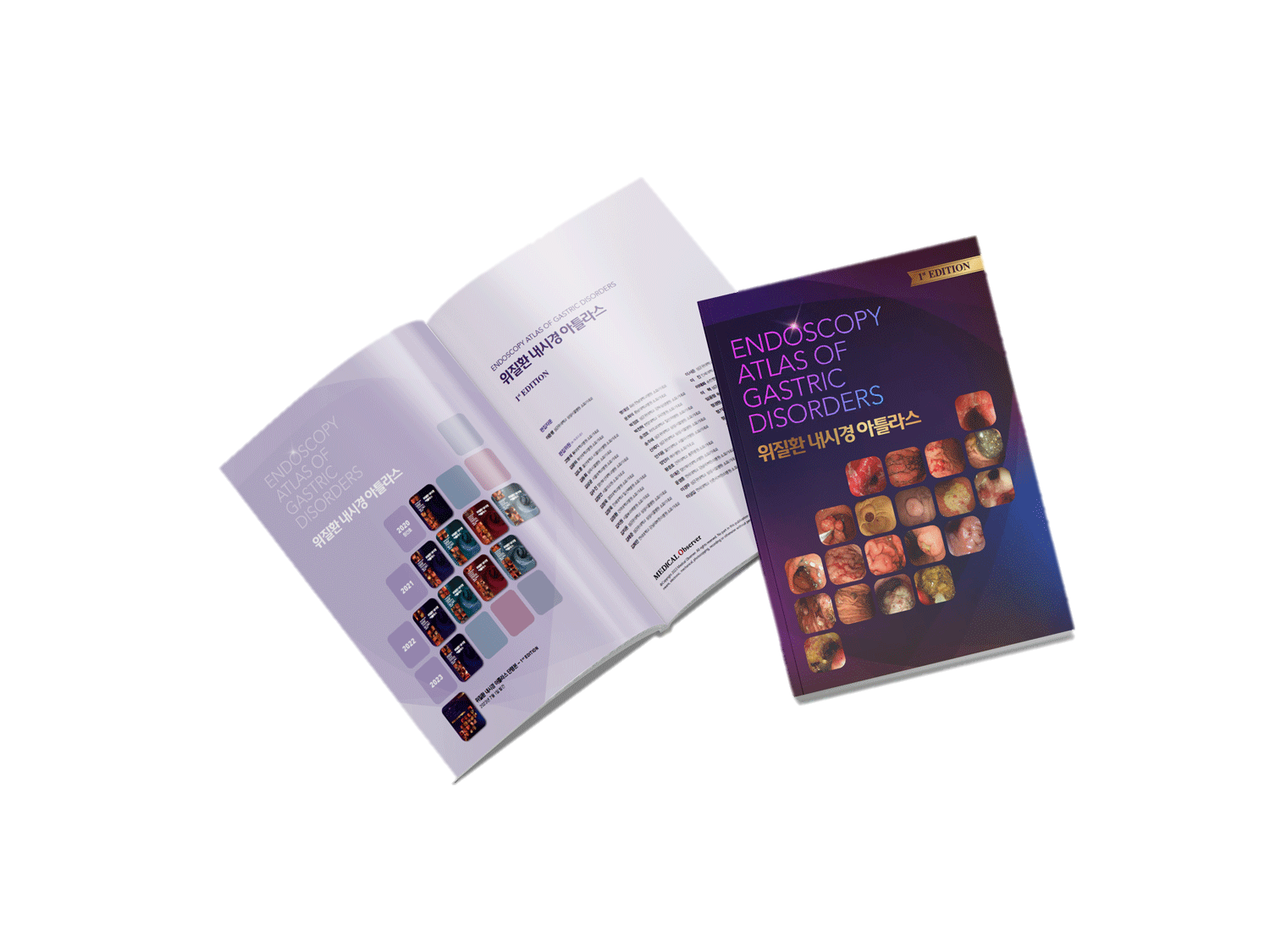 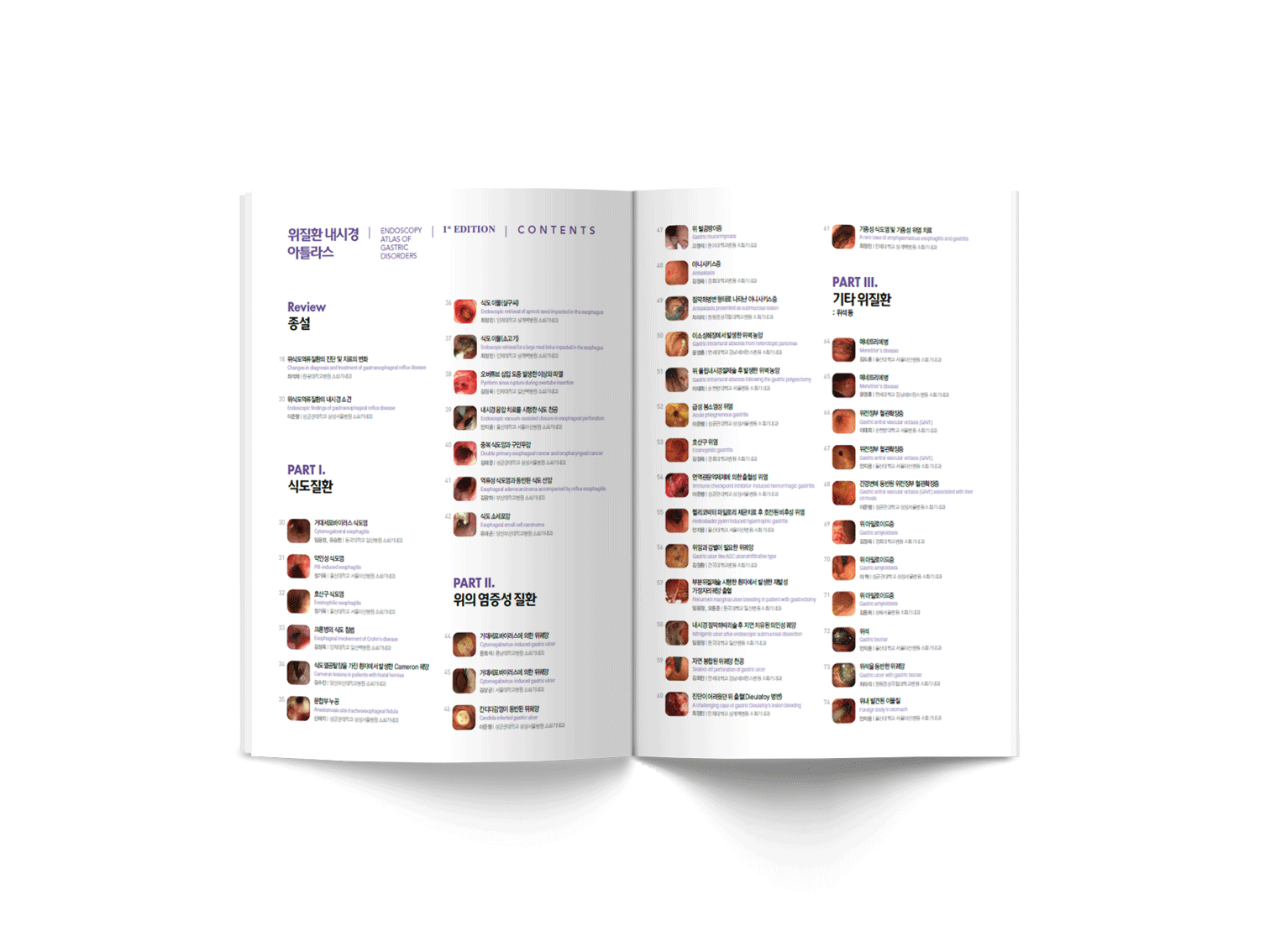 위질환 내시경 아틀라스 단행본 증례 목차
식도질환
위의 염증성 질환
기타 위질환
악성 이외의 위의 종양성 질환
보통의 위암
드문 위암
십이지장과 소장질환
대장질환
In Depth Case Analysis
위질환 내시경 아틀라스 단행본 구성
증례 이외에도 종설, In Depth Case Analysis, 만화로 보는 위질환 내시경 아틀라스 등 구독자의 흥미를 유발할 수 있는 다양한 세션으로 구성
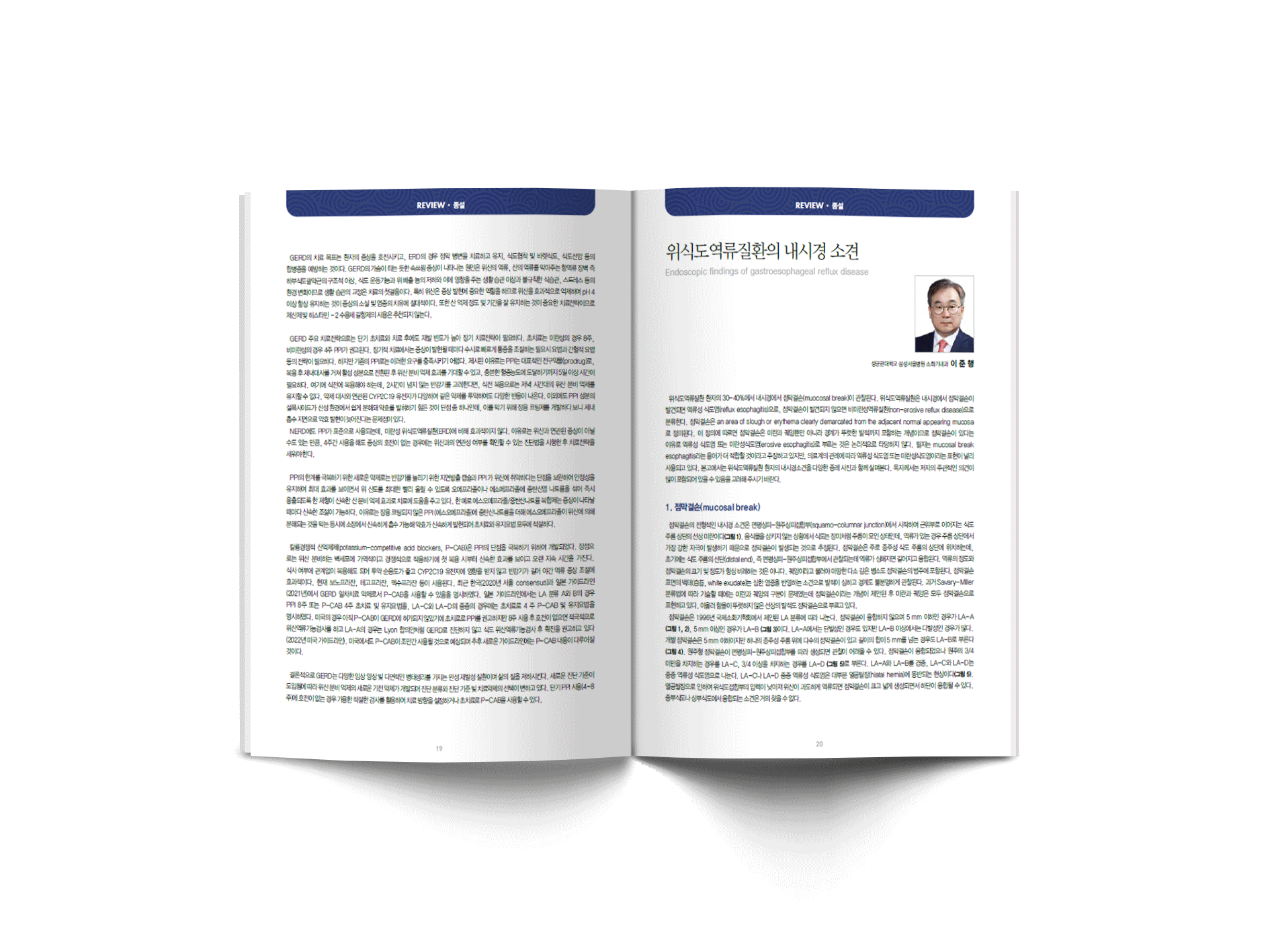 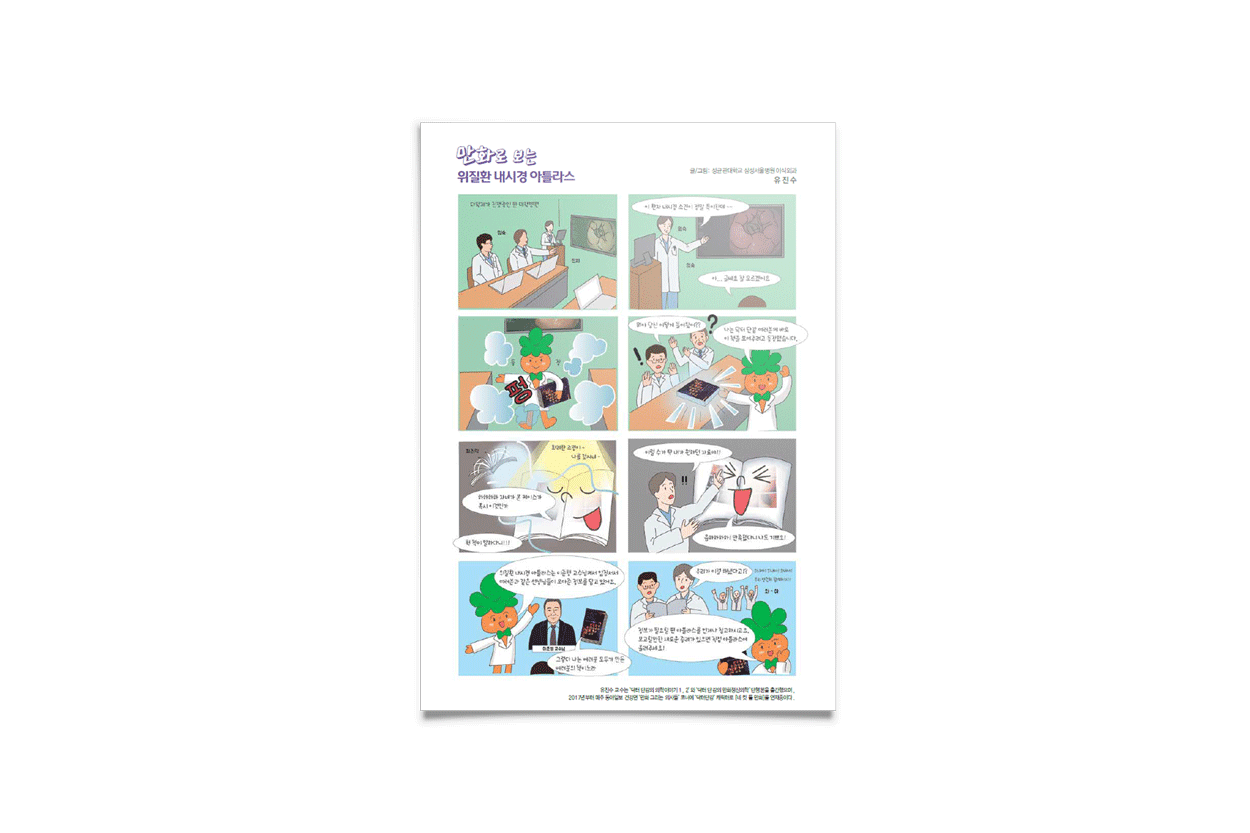 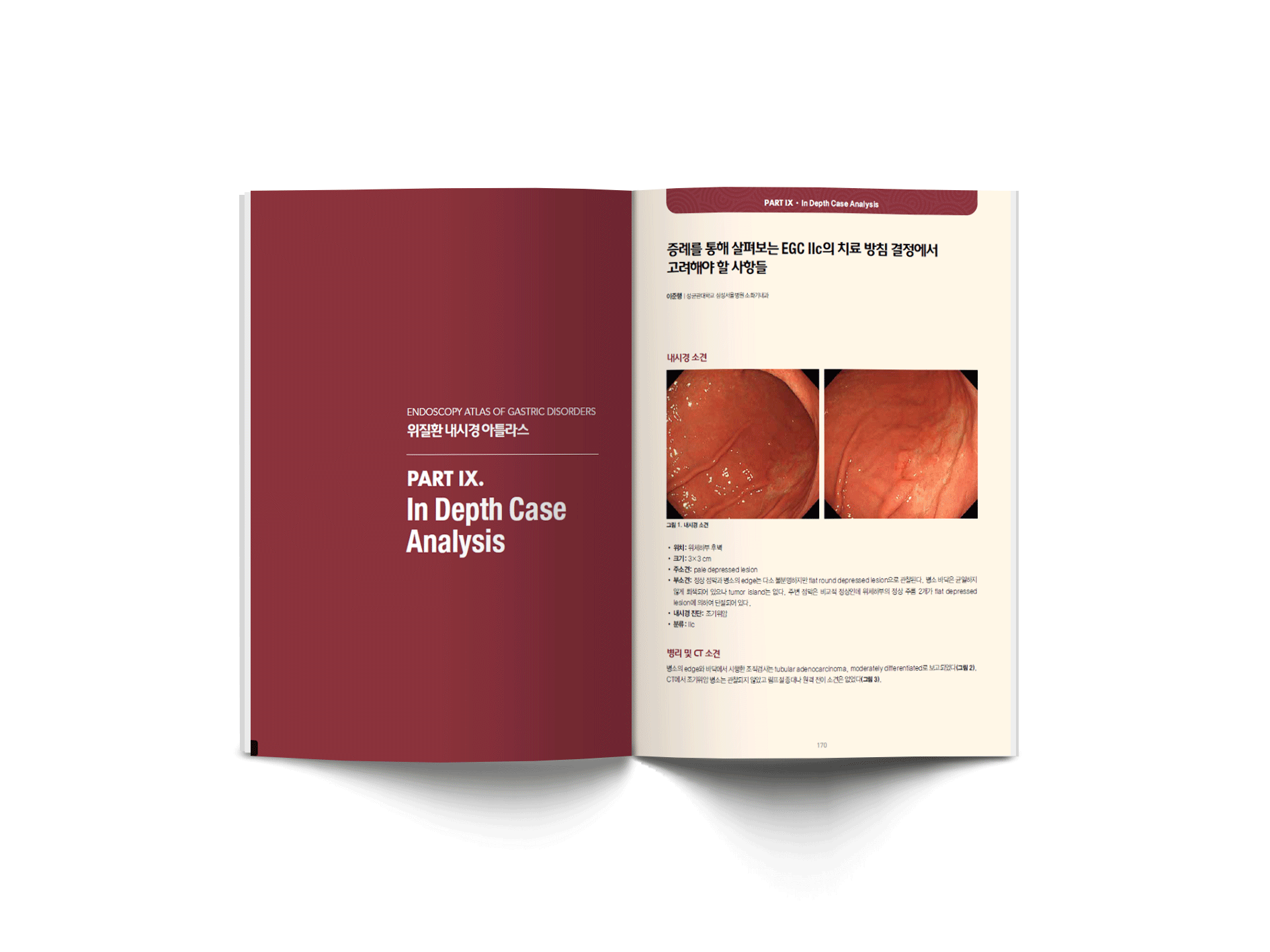 증례 구성은?
내시경 사진 2개, 임상상 및 내시경 소견, 진단 및 경과, 해설, 토의로 증례를 알기 쉽게 구성
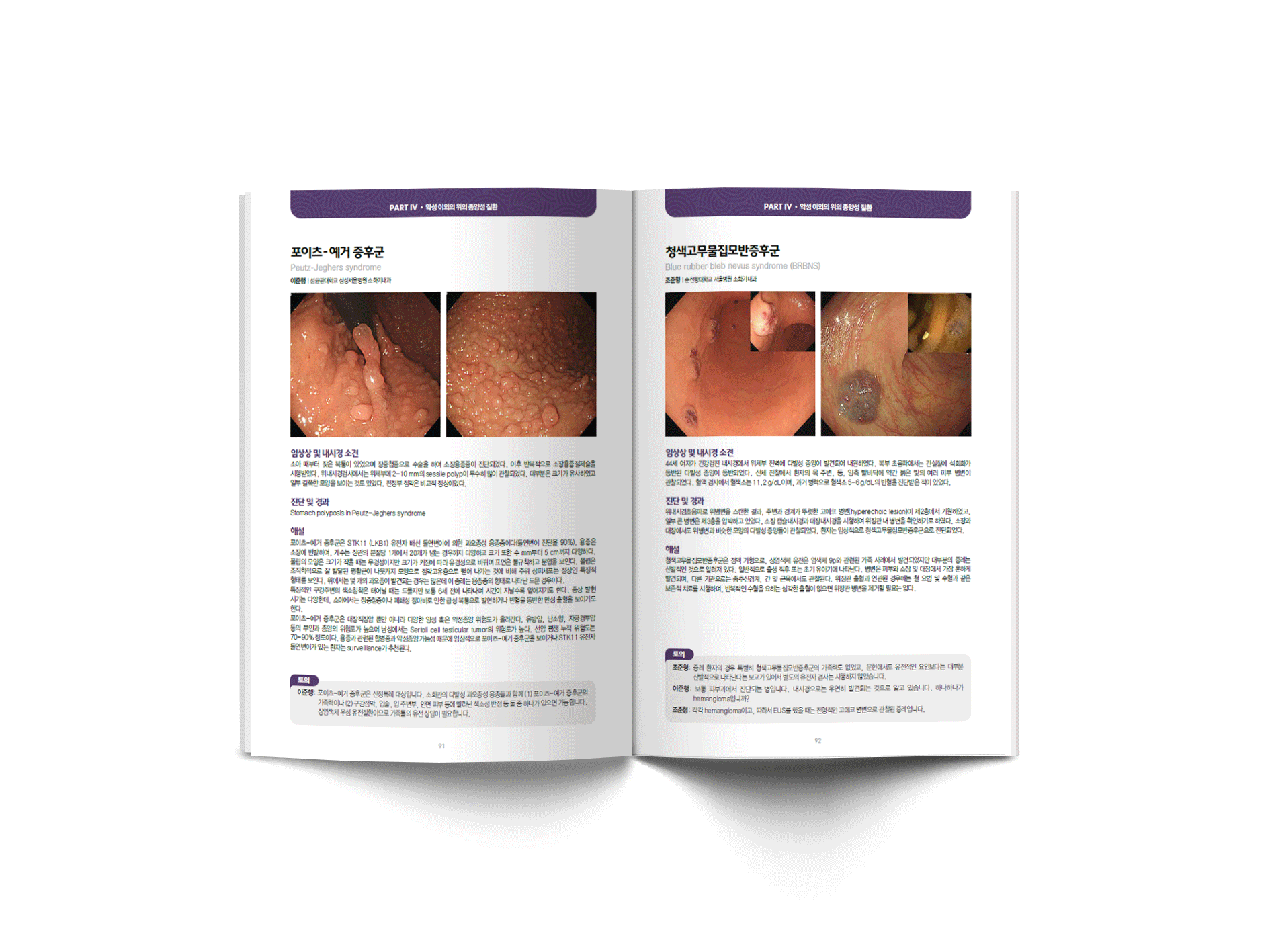 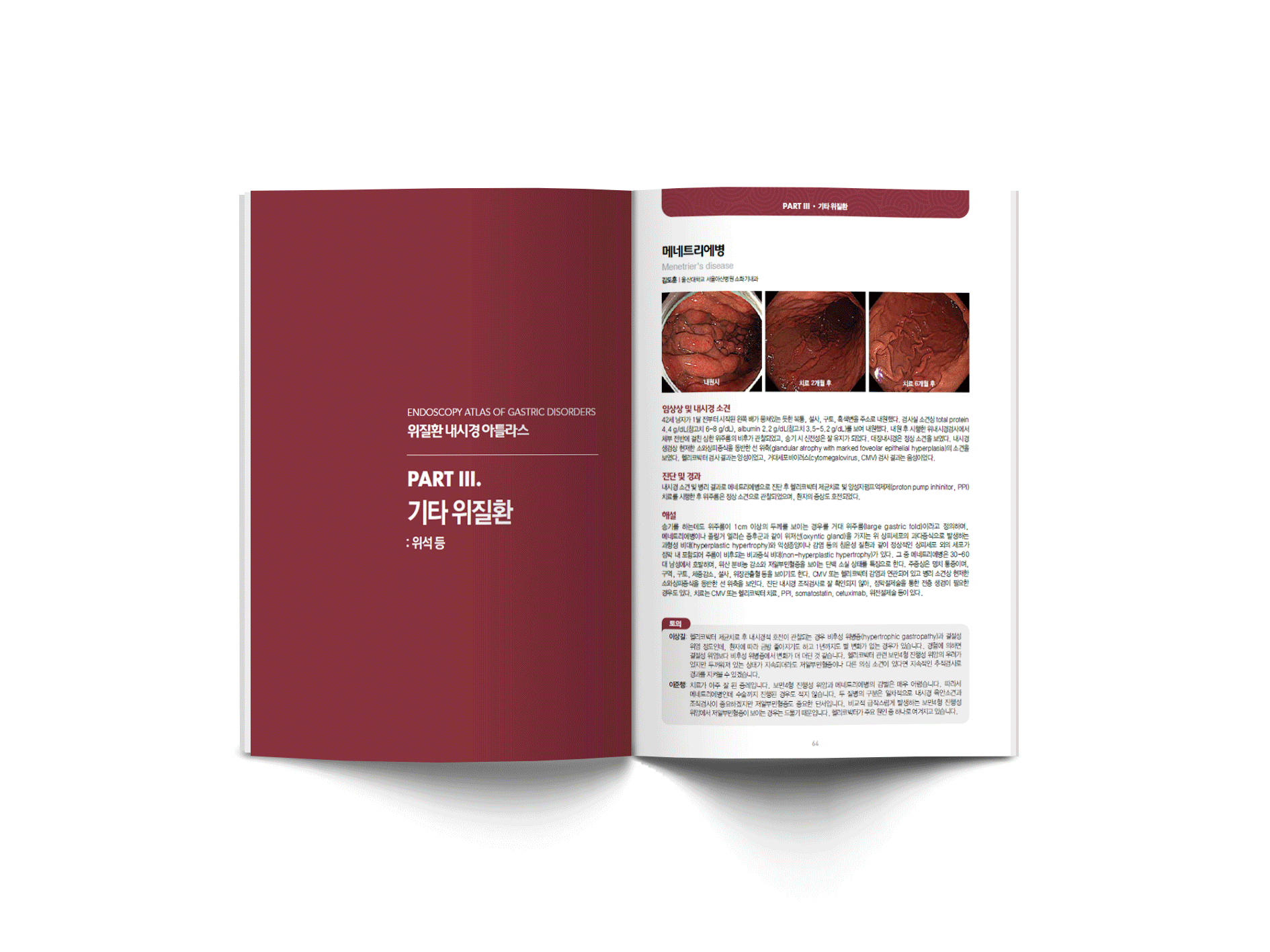 위질환 내시경 아틀라스는 선생님들의 증례 투고를 기다립니다.
참여 방법은 종근당 담당자에게 문의해주세요.